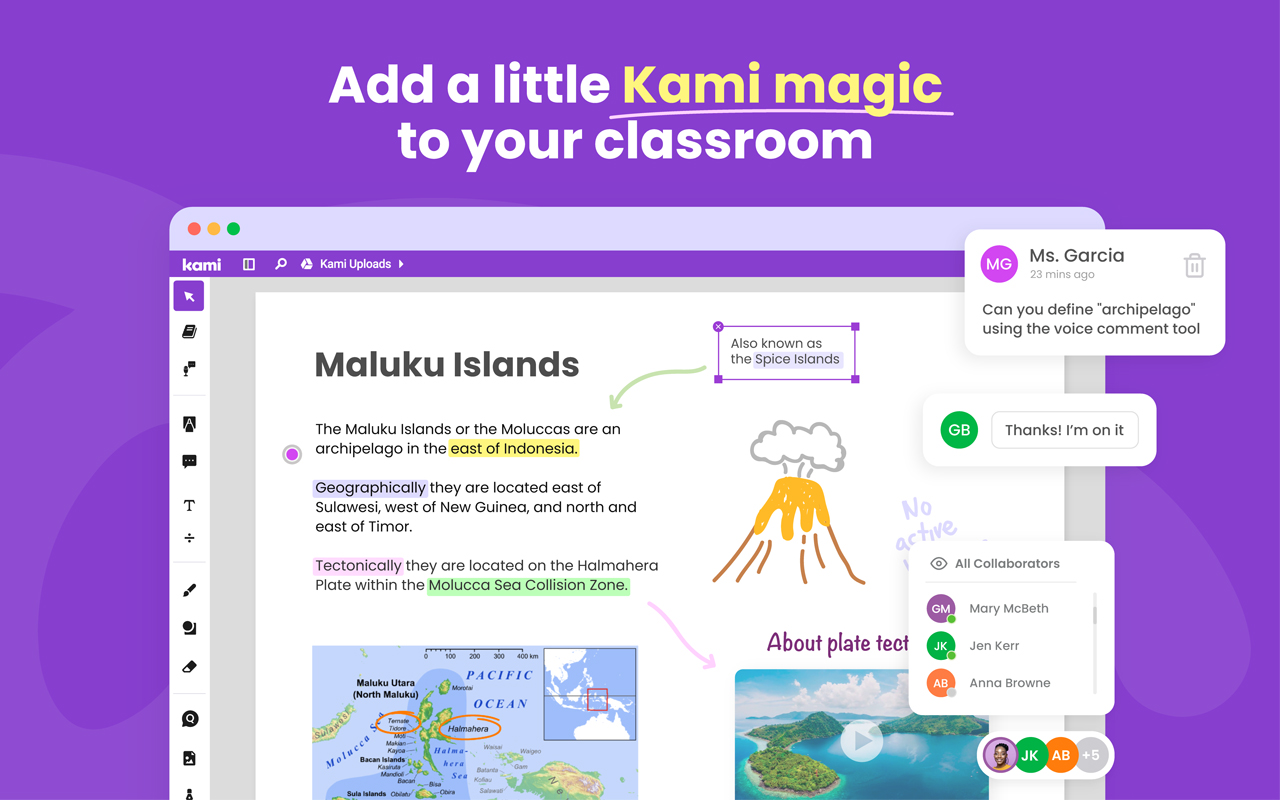 KAMI čarobnjak u učionici
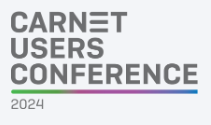 Željka Vargić, dipl.uč. razredne nastave  i informatike
Martina Anušić, dipl.ing. informatike  i računalstva
SPARCC EdTech Conference
doprinos konferenciji
sveobuhvatna digitalna aplikacija https://www.kamiapp.com/ 
obrada dokumenata → interaktivan
Kami
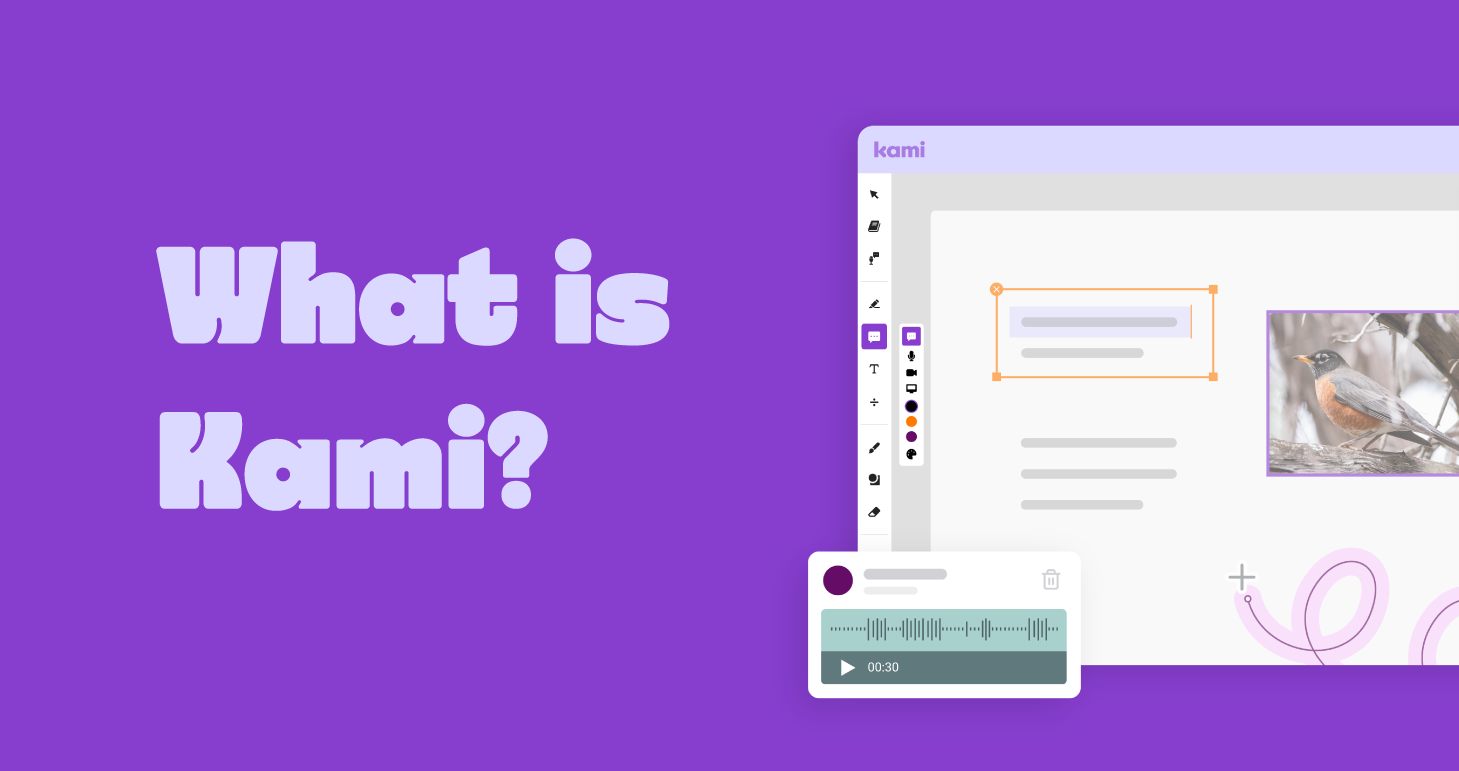 Ciljevi uporabe
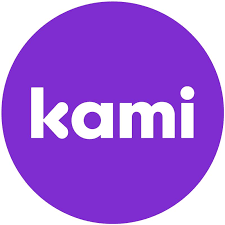 Alat za interaktivno učenje
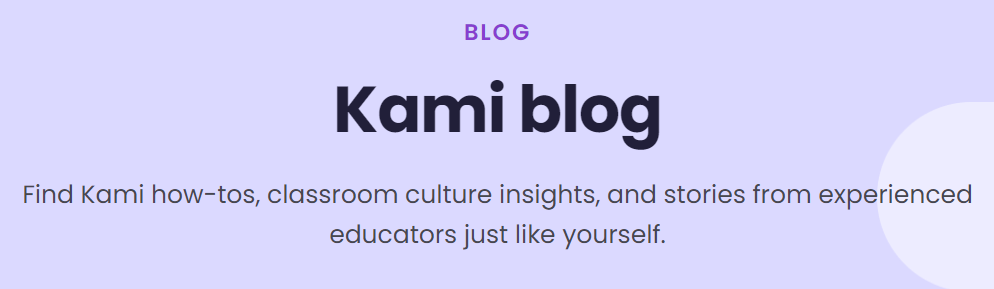 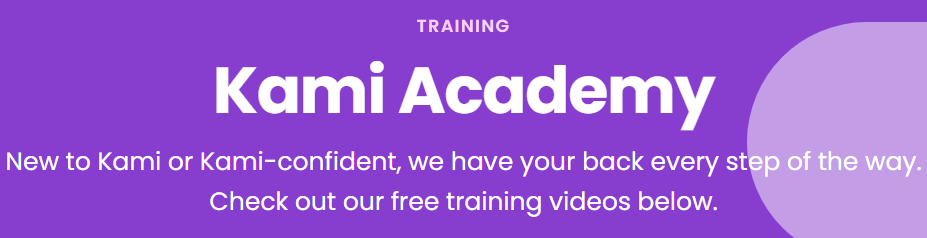 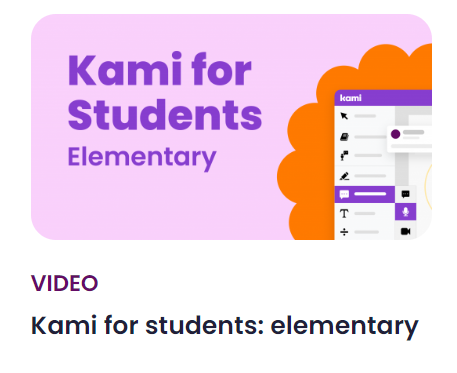 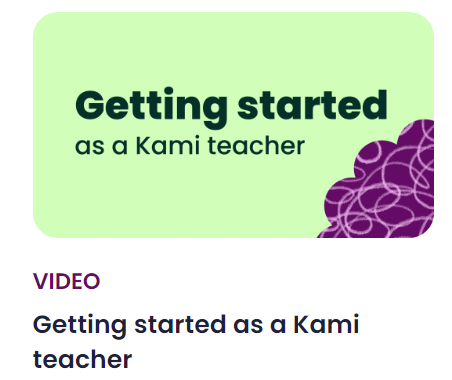 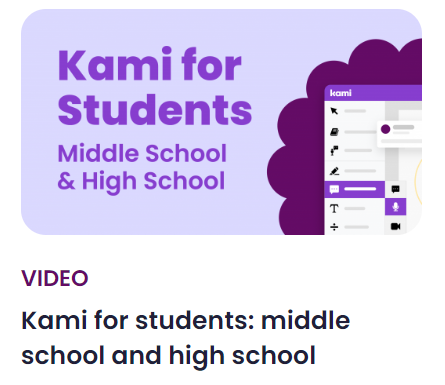 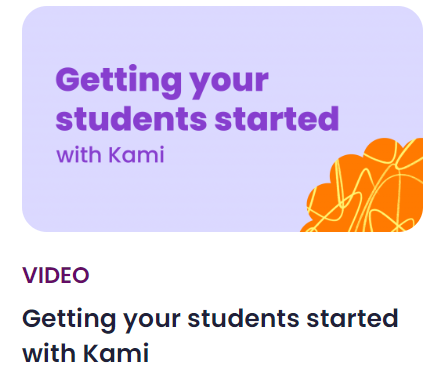 Alat za interaktivno učenje
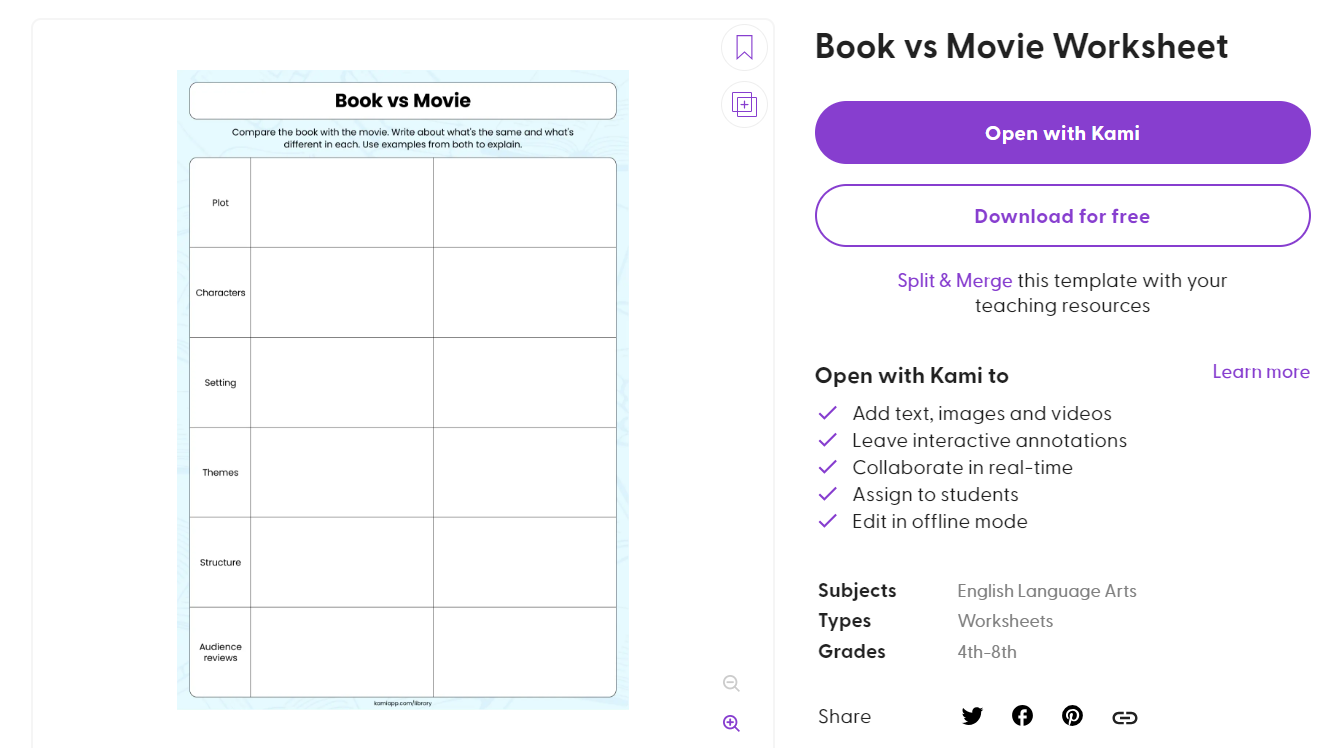 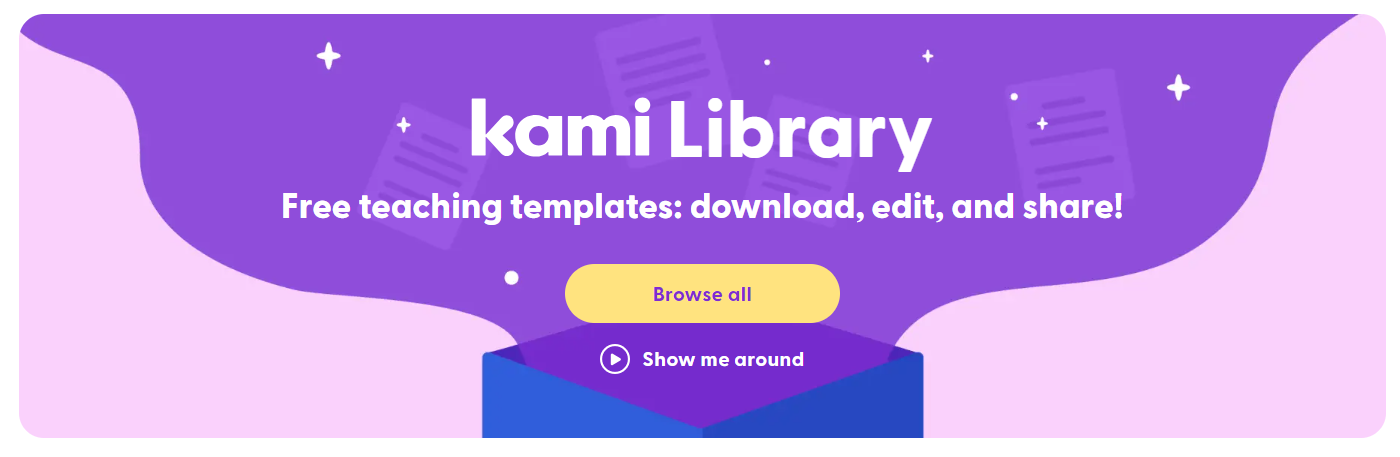 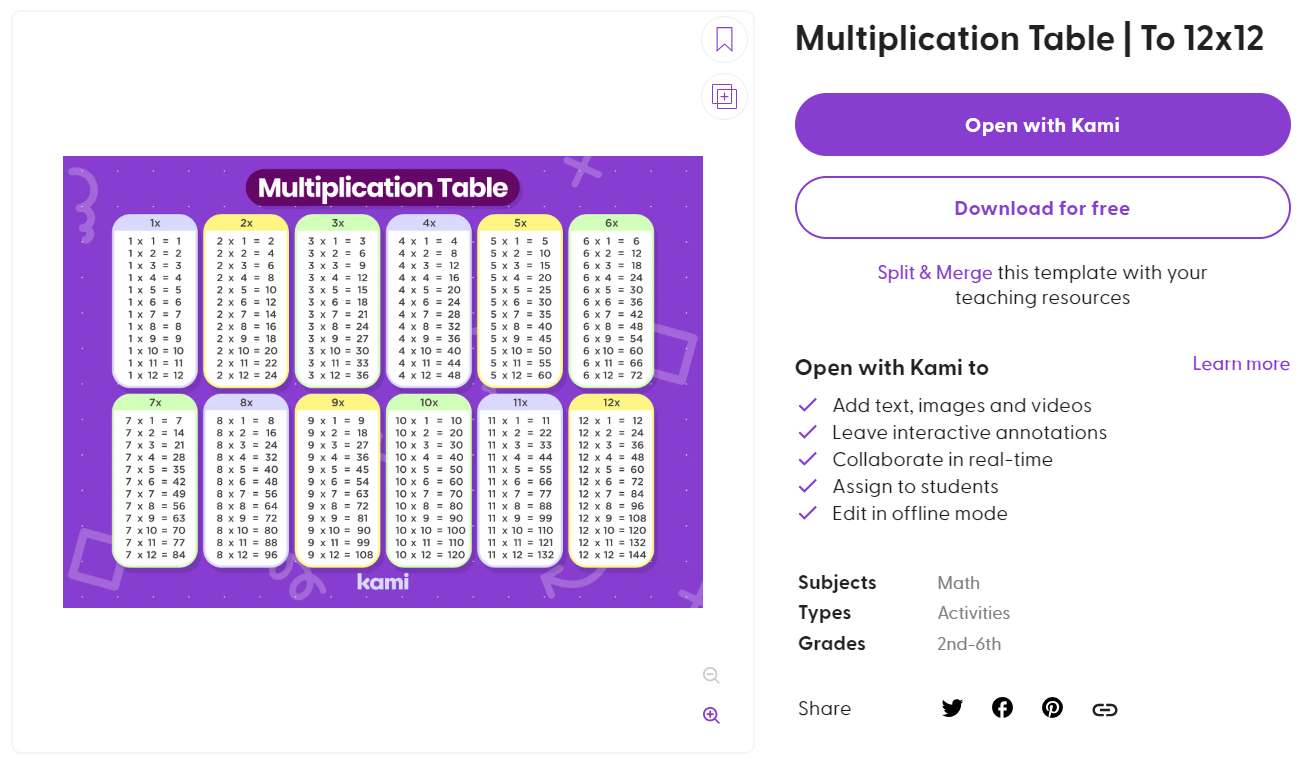 Početak rada
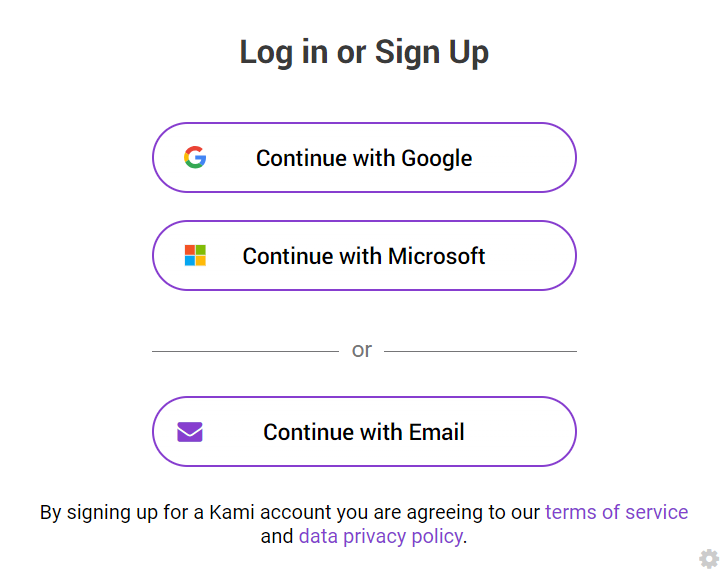 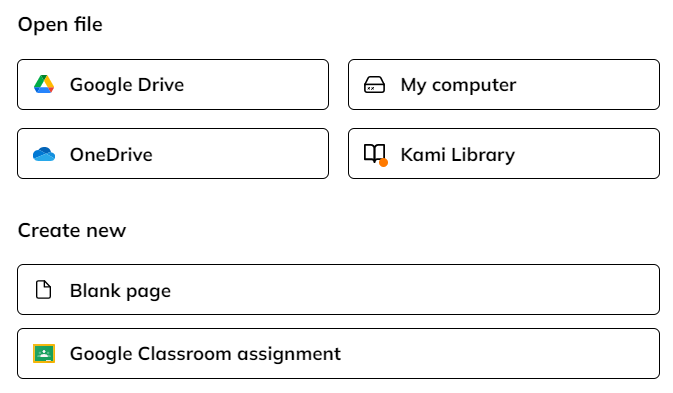 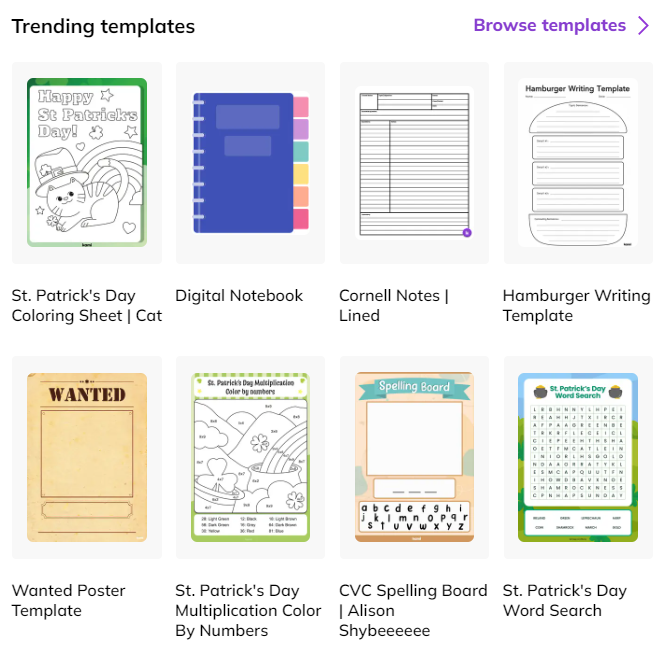 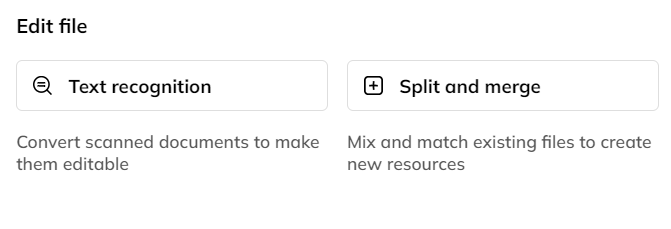 spajanje više gotovih dokumenata u jedan dokument https://youtu.be/1Vu_FbNSgy0 
čitanje teksta  https://youtu.be/4lpTf1v_yRg 
glasovni komentar https://youtu.be/q9Csul-mRhk
Mogućnosti
Mogućnosti
označavanje dijelova rečenica https://youtu.be/07n57cZz9Mo
dodavanje fotografija https://youtu.be/SjNiMOfSWKk
Integracija
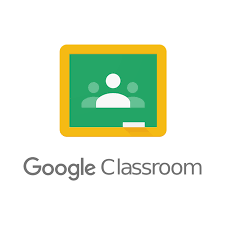 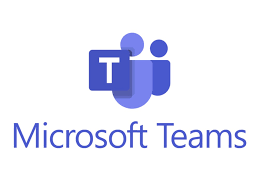 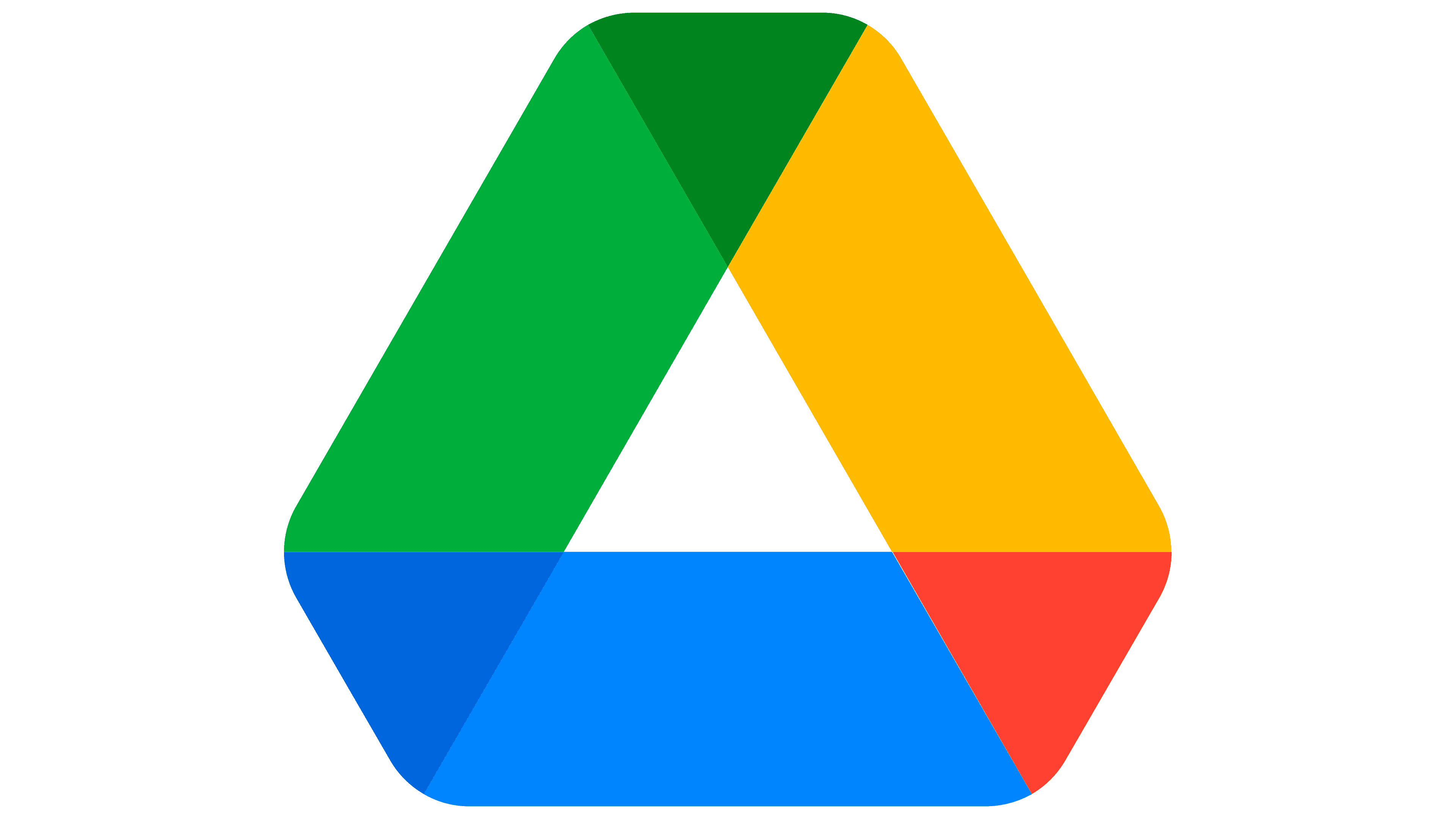 Zašto koristiti ovaj alat?
Kako biste vi koristili Kami u svojoj nastavi?
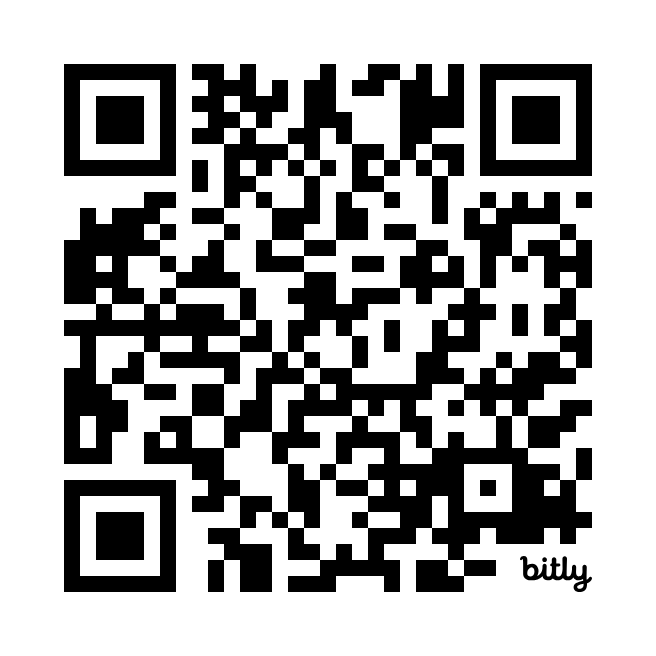 https://bit.ly/3TVWZ5U
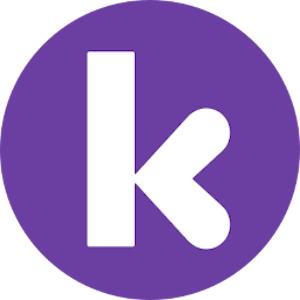 Hvala na pažnji!